İSTANBUL MEHMET AKİF ERSOY GÖĞÜS KALP DAMAR CERRAHİSİ EĞİTİM ARAŞTIRMA HASTANESİ PULMONER AKIM ÇALIŞMASI DENEYİMLERİMİZ
HALİME ERKAN
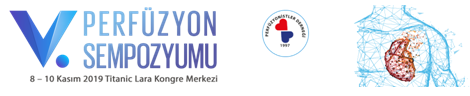 “ TİCARİ BAĞIM YOKTUR”
PULMONER AKIM ÇALIŞMASI-1
Unifokalizasyon uygulanan TOF, VSD-Pulmoner Atrezi  ve MAPCA’lı hastalarda  VSD’nin kapatılıp kapatılmamasına karar vermek için uygulanan bir yöntemdir.
PULMONER AKIM ÇALIŞMASI-2
Kardiyopulmoner by-pass sırasında kros  klemp öncesi pulmoner arter rekonstrüksiyonu ve unifokalizasyon aşamaları geçildikten sonra pulmoner artere sistemik akım kadar akım gönderilir ve pulmoner arter basıncı izlenir.

 PA (mean) < 25mmHg altında →  total düzeltme

 PA (mean) > 25 mmHg şant ,VSD açık
AMAÇ
Pulmoner arter kapasitesinin belirlenmesi
TEKNİK
Oksijenatörün resirkülasyon hattından alınan bir bağlantı ana pompa kafası dışındaki bir roller pompaya bağlanır.

     Bu hat için hastanın aort hattı ile aynı boyutta bir line tercih edilir.

Kurulum sırasında kullanılan kristaloid solüsyon ile havası çıkartılır ve oklüzyon kontrolü yapılır ve hazır halde bekletilir.

Kardiyopulmoner by-pass sırasında akım çalışmasının zamanı geldiğinde pulmoner arter, aort kanül ile aynı size kanül ile kanüle edilir. Yavaş bir şekilde önce içindeki kristaloid solüsyon dışarı alınır ve hat ile kanül konnekte edilir.
YÖNTEM-1
Akım çalışması sırasında hastanın flow’u 3lt/m2/dk olarak hesaplanır.
YÖNTEM-2
Cerrahi ekipten akım çalışmasının başlaması istendikten  sonra     pulmoner artere bağlı olan roller hastanın hesaplanan flowu yani 3lt/m2’nin  1/4, 1/2 , 3/4  ve tam olana kadar artırılır.

Bu sırada aort hattına bağlı olan roller pompa da gerektiği kadar artırılır.

 Eğer mümkün ise flow sensörle akımın doğruluğu kontrol edilmelidir.

Akım çalışması sırasında sol ventrikül ventinin aktif ve iyi bir şekilde çalışması en önemli unsurlardandır. 

 Aort hattından ve pulmoner arterden gönderilen akım 3lt/m2’ ye ulaştığında pulmoner arter basıncı ölçülür ve sonuca göre ameliyatın devamının seyrine karar verilir.
İMAEH DENEYİMLERİ-1
İlk pulmoner akım çalışması 26.09.2011 yılında 8 yaşında bir hastaya uygulanmıştır. Akım çalışması sonucu pulmoner arter basıncı 25mmHg’nin altında olduğu için total düzeltme yapılmıştır.

      Eylül 2011-Eylül2019  → 23 hasta 

   10 hasta  PA (mean) > 25mmHg → şant, VSD açık 
   12 hasta PA (mean) < 25mmHg  → total düzeltme
İMAEH DENEYİMLERİ-2
Yalnıza bir hastada ortalama pulmoner arter basıncı 25’in altında olmasına rağmen hasta ile ilgili sebeplerden dolayı total düzeltme yapılmamıştır.

 Pulmoner akım çalışması sırasında 1 hastada 3lt/m2 akım uygulanmamıştır. Hasta 16 yaşında ve 60kg olan geç kalınmış bir olgudur. Yalnızca bu hasta için 2.4lt/m2 akım uygulanmıştır
DİKKAT EDİLECEK HUSUSLAR
Sol ventrikül venti aktif olmalıdır.
Rezervuar seviyesi dikkatle izlenmelidir
Aort hat basıncı dikkatle izlenmelidir.
Kalp akciğer makinesinin yanlış bir alarm ile sistemi durdurma ihtimaline karşı hazırlıklı olunmalıdır.
Pulmoner akım çalışması sonlandırılırken pulmoner akım azaltılırken aort akımıda eş zamanlı azaltılarak olması gereken akıma göre ayarlanmalıdır.
Pulmoner arter basıncı ölçümü sorunsuz yapılmalıdır.
Akım çalışması sırasında 2 perfüzyonistin odada bulunması tavsiye edilir.